Baptist Covenant Theology
A Biblical Framework for understanding and Savoring God’s Unfolding Redemptive work in HIstory
Part 4:  The Covenant with Moses and Israel
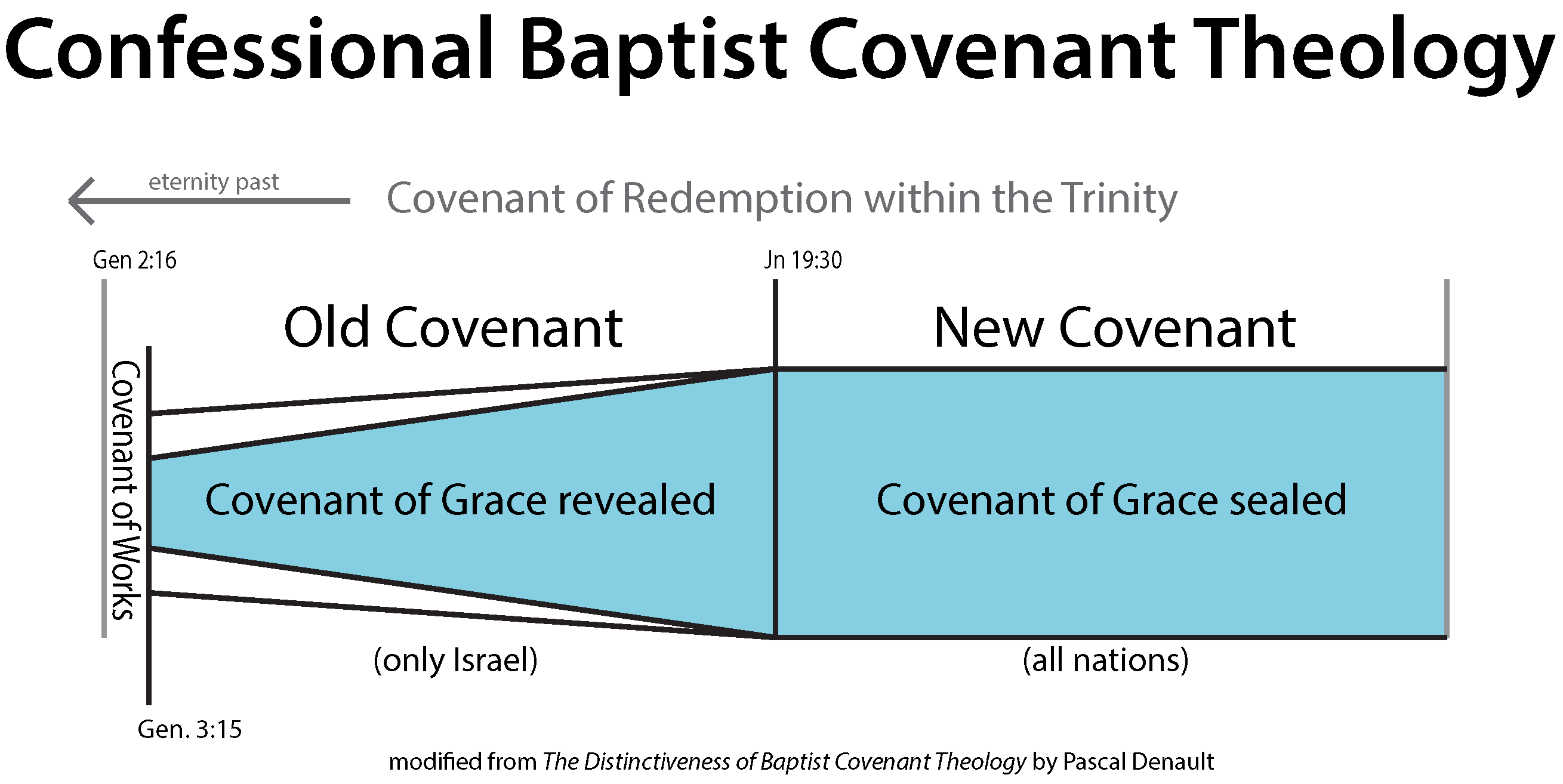 Two Covenants Illustrated in Abraham’s Sons
Hagar/Ishmael
Sarah/Isaac
children of flesh	
Mount Sinai (place of the law)	
slavery	
ironically fruitless	
persecuting	
temporary	
no inheritance	
→   old covenant/covenant of works
children of promise	
Jerusalem above (place of redemption)	
freedom	
ironically fruitful	
persecuted	
eternal	
glorious inheritance	
→   new covenant/covenant of grace
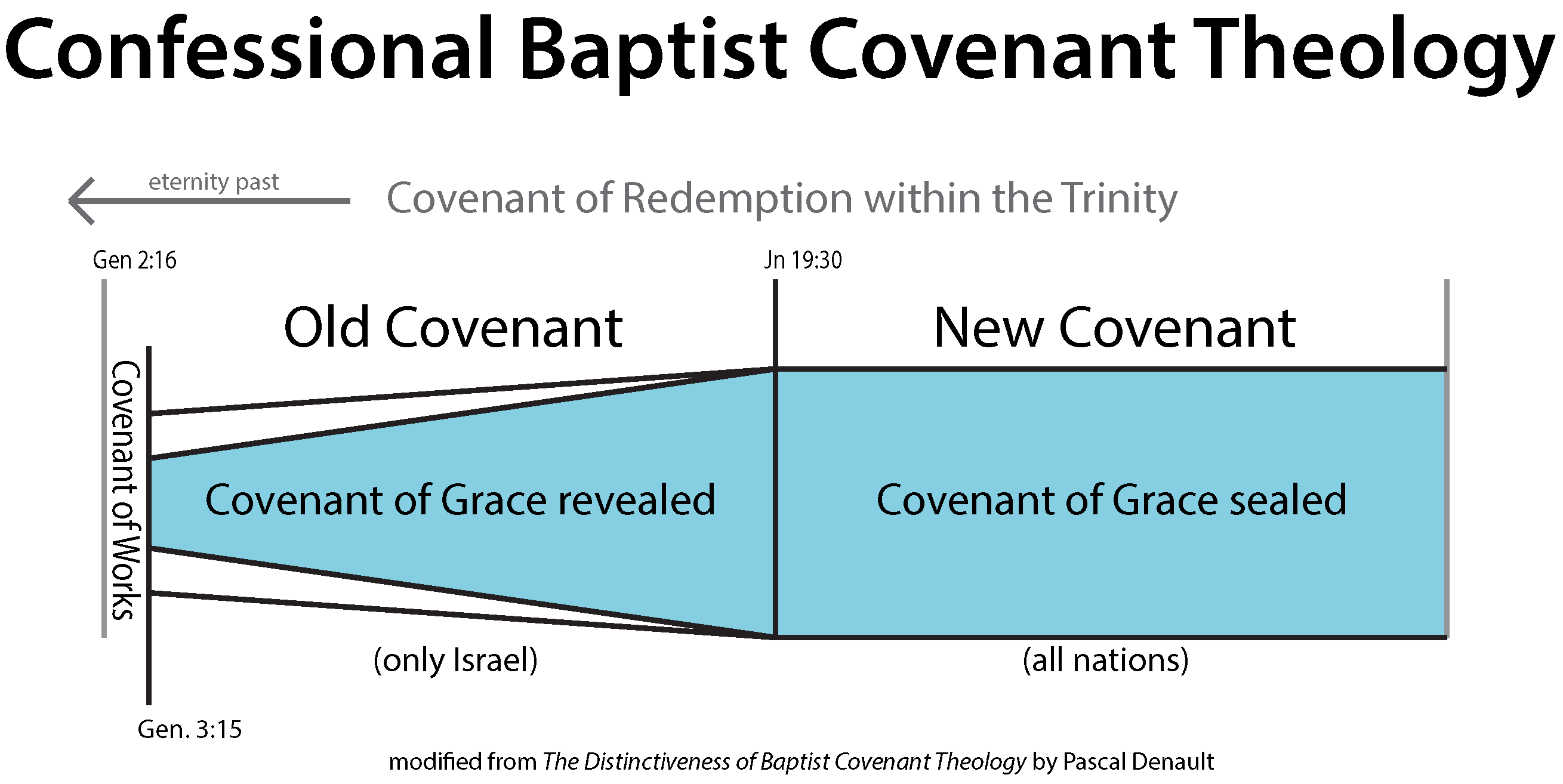 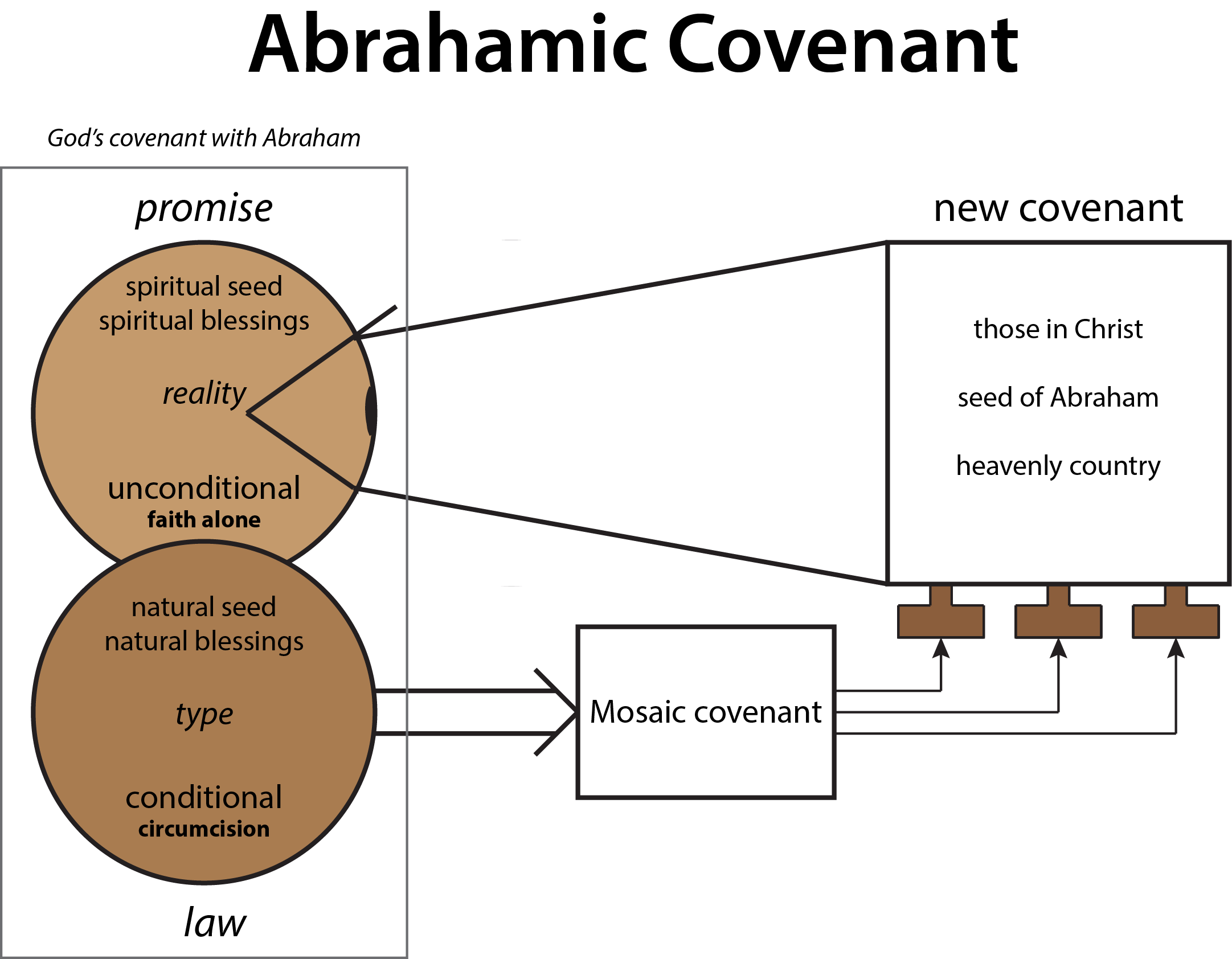